A Hearty Welcome to you All !!
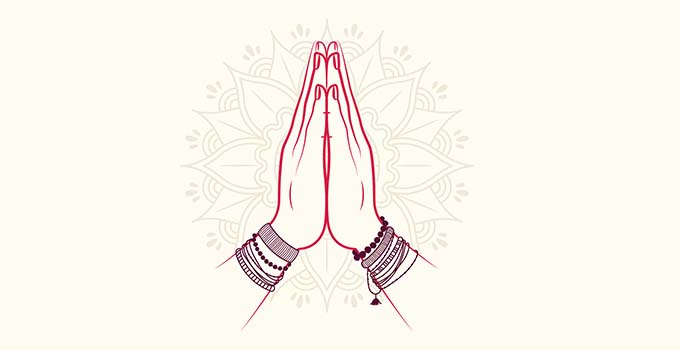 नमस्कार
What is e content ?
What is e Content ?
e content means   
Any content produced electronically
It is also called digital content
It is created, produced broadcast and Disseminated through any electronic medium
National Education Policy
Community Radio
Podcast
Mobile Broadcast
Ministry of Education
How Can we connect this Training on audio with NEP?
Future of Radio in regard to the NEPIn fact, As far as NEP is concerned- NEP strongly recommends use the maximum possible of Radio and in education Sector.one thing  That I would like to add that Radio when we talk about the Radio we should not focus on radio or Mechanical set. In fact we  should Consider Audio. So In Audio there can be a podcast and broadcasting through Mobile.So when we are talking about Radio in fact we are talking about Audio.NEP suggests the use at Radio because it reaches to the far flung areas where  there is no access to the internet and T.V.
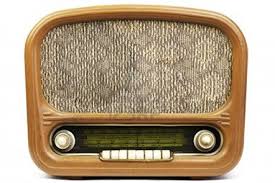 क्या रेडियो अलोकप्रिय है ? Is Radio Unpopular ??
Is Radio Unpopular
No it's Blunt NoBecause We Start our day with the radio mostly or FM only. first thing What we do when we sit in our cars we begin with the radio so yes it is not unpopular at all.We can take the example of मन की बात by honorable prime minister of IndiaHe chose the Radio only to interact with the Larger audience.
Answer is BLUNT NO----
Tremendous growth of FM Radio in almost every metropolitan and cosmopolitan cities being relayed to the rural areas as well. 
Community Radio-Govt is all set to increase
Terrestrial broadcasting also reaches to millions….
We also see Significant presence of Internet radio world over…
Strengths of Radio…..
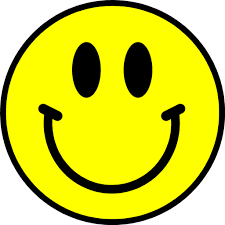 More Imagination
More Economic
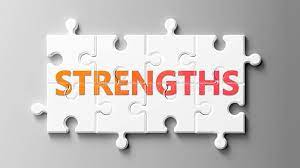 No screen time
Easily Moveable
Allows Multitasking
Wider reach in tough geographical conditions
More Effective in natural calamities
Strengths of Radio
Radio is very economic medium of communication. It is affordable even for the lower income group.Radio is easily moveable. It does not require much effort to carry.You can do various tasks while listening to the radio. One can do walking, jogging, gardening, farming,  driving and so on.Radio waves can reach in most far flung areas where there is no access of internet and television.It is very effective at the time of natural calamities when every means of communication is disrupted.
Radio needs no screen time. During Covid-19 , we have seen that the children were dependent studies and entertainment only on the screens of either phone, lap top or desk top. It caused problems for the eyes. In radio there is no such strain.
A MUST ASK QUESTION
एक अत्यंत महत्वपूर्ण प्रश्न – प्रसारण किसे कहते हैं ?  What is Broadcasting..Broad+Casting ?
Broadcast=Broad+Cast
Broad means- Wide AND Cast means- To put
ब्रॉड का अर्थ होता है –विस्तृत और कास्ट का अर्थ –डालना 
When electronic magnetic signals are cast on vast geographical area covering overseas distances or a vast land mass, it is Broadcast.
जब विद्युतीय चुम्बकीय तरंगें किसी विस्तृत क्षेत्र में डाली जाती हैं तो इसे ब्रॉडकास्ट कहते हैं 
In simple language, BROADCAST covers a vast distance of Land mass.
used for international news, cultural propaganda and exposer of a particular country to other nations.
Narrow Casting….
Narrowcast= Narrow + Cast
When Radio signals are cast or thrown or put in short geographical distances or to a narrow land mass, it is called NARROWCAST.
These stations are also called the FM stations or Community Radio.
They narrowcast focusing a specific area.
They are more need based because every area has a specific mind set or common problems. 
इसी प्रकार जब रेडियो तरंगें किसी सीमित क्षेत्र में प्रसारित की जाती हैं तो वे नैरो कास्ट कहलाती हैं. इसका उदाहरण है FM रेडियो और सामुदायिक रेडियो – इन दिनों 255 सामुदायिक प्रसारण केन्द्रों से हमारे कार्यक्रम प्रसारित हो रहे हैं.
रेडियो कार्यक्रमों के प्रारूप - Formats of Radio Programmes…
Documentary !!One of the Most popular formats in Radio – रेडियो दस्तावेज़
Radio Documentary needs Authenticity and Historicity
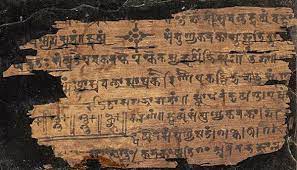 Fact not a Fiction
Print Material
Manuscripts
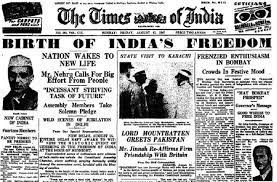 Resources
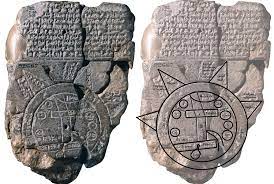 Tablets
Audio
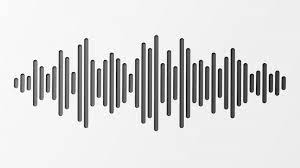 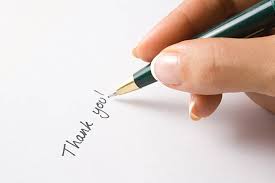 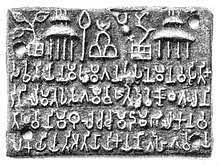 Inscriptions
Video
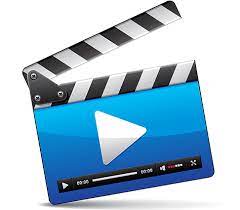 Letters, Diaries, Photos
Docudrama
As name suggests Docudrama is also based on facts
Purpose- To reduce the monotony by adding drama element
It has to be supported by 
proper music and sound effects
Essential Elements in Audio Documentary
Radio documentary is a spoken word with supportive music radio format devoted to non-fiction narrative.
It is obvious by the word that this format essentially requires the documented evidences for production.
We need to have-
Authentic documents, archival audio contents
Music to support the content spoken
Deep Seated  research
The methodology of presented is generally having two voices viz male and female.
सत्यापित दस्तावेज़, प्रलेखित ध्वनि सामग्री, संगीत, शिलालेख, इलेक्ट्रोनिक रिकार्डिंग, ऐतिहासिक सामग्री
Magazines are versatile and contain many topics
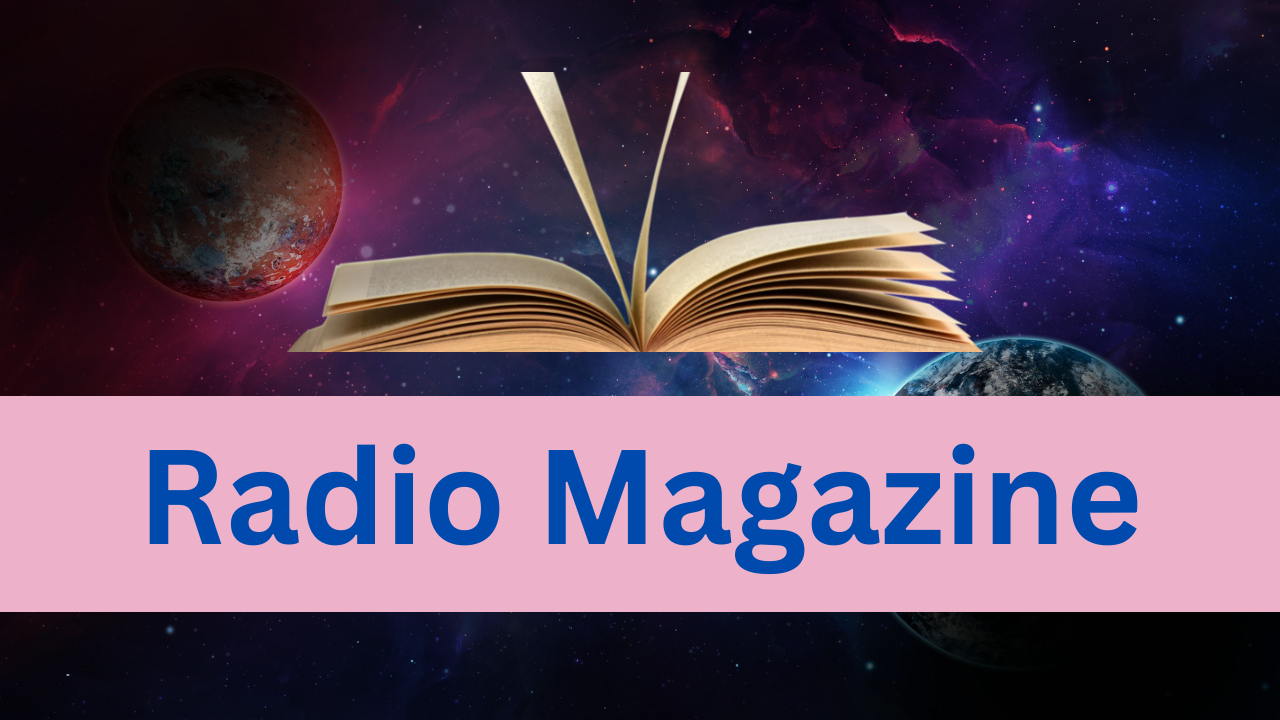 Radio Magazine
Song
Drama
Interview 
Poem
Story
Instrumental
Talk
Panel Discussion and so on….
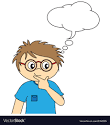 Variety
Why it is so entertaining ??
Have a look at a magazine !! What do you observe ??
We see a variety in any magazine page to page…you will have…
Editorial
Poems
Essays
Cartoons 
Drama
Any thing else suited to your interest… Radio Magazine is interesting because of it’s variety….SOUND EFFECTS ARE MUST !!
Feature…is a very specific format in Radio
How to understand a FEATURE?
A distinctive attribute or aspect of something.
Feature focuses on only one aspect out of many aspects of a place, personality, music, flora and fauna
Example- Bahuroop Gandhi is a book published by NCERT which showcases his versatile personality such as- Gandhi as a writer, Commander, Saint, Auctioneer, Satyagrahi etc.
Feature will highlight only one aspect not all whereas in documentary more aspects can be dealt.
Radio Talk is most commonly used in Education….
What is a talk ??
A radio talk requires a presenter and a subject expert.
Presenter will introduce the subject expert and invite the expert to speak on the subject of her or his expertise.
Prior to the recording the expert is expected to have interesting research findings and to prepare the script.
It can either be pre recorded and edited before broadcast or can be broadcast live on air.
Normally it is suggested to pre record the talk to validate the content.
This format is also called the “Voice of the people”
What’s your view ????
Vox- Populi…the elements…!!
Vox Populi is mostly the outdoor recording in which the producer goes into the real situation.
Producer takes the public opinion on a particular topic such as the Price hike, Elections, Pollution, Sanitation and cleanliness, Public health or any other common problem.
Producer comes back to the studio for editing, adds some narration and cast the program on air.
Writing for Radio
Avoid difficult words & use Easy words
Frame short sentences
Target Audience
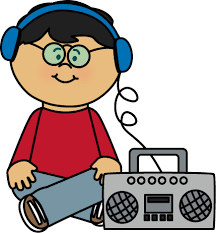 Onomatopoeic words
Script must sound
Here comes a comparision
Onomatopoeic Expressions for radio script because writing for radio is writing for the ears!
The cup fell from the table.
There were birds sitting on the tree.
A river flows by my village.
Beethoven was a great musician.
The cup fell from the table and broke.
The birds sitting on the tree chirped so sweetly.
It’s awesome to listen to the alluring sounds of the river flows by my village. 
Beethoven was a great pianist and composer.
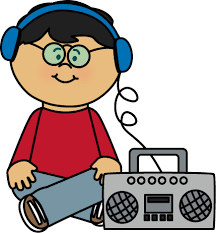 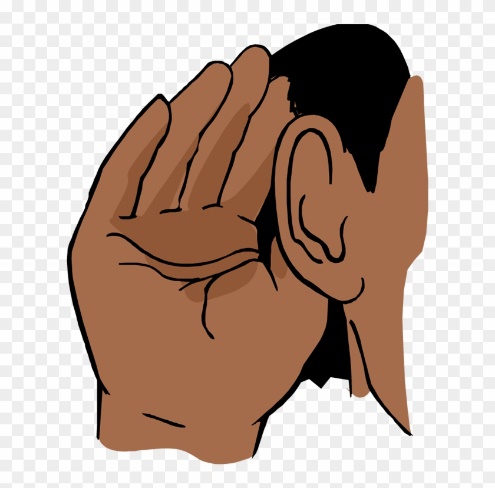 Writing for the Radio
You do not have a camera, you do not have the visual adds, you have just a microphone and you are talking to a blind friend. 

Thus., you have to use such words and frame such sentences which accommodate the variables of sound.
Some of the examples of creative expressions
Informative writing
Creative writing
1- Life is very busy and we have no time.
2-Thank you for coming.
3-Forest was beautiful and I wanted to stay but had some work, so could not stay.
4-In quarrels try to keep quiet. 
5-Writing for radio is a skill.
1-What is life if full of care, we have no time even to stand and stare!
2-Thank you for the complement of your visit.
3-Woods are lovely, dark and deep but I have promises to keep and miles to go before I sleep. 
4-You must know to speak silence while quarreling. 
5-Writing for radio is writing visually for the ears.
Do’s and Don’ts while writing for the Radio
The language must be as simple as possible. FM Radio presenters are the best examples 
Avoid formation of long sentences. Listeners may forget what you were saying.
Spoken or media language is different than bookish language.
Don’t have greed to show your vocabulary. 
Audio medium becomes more effective with the use of sound, therefore write such script in which there is possibilities to use sounds as much as possible.
Use anecdotes and link with the theme of the programme.
For Being here and Listening…..